Annexe 2
20 des 24 recommandations de la Commission sur les données probantes peuvent être regroupées en trois priorités de mise en œuvre
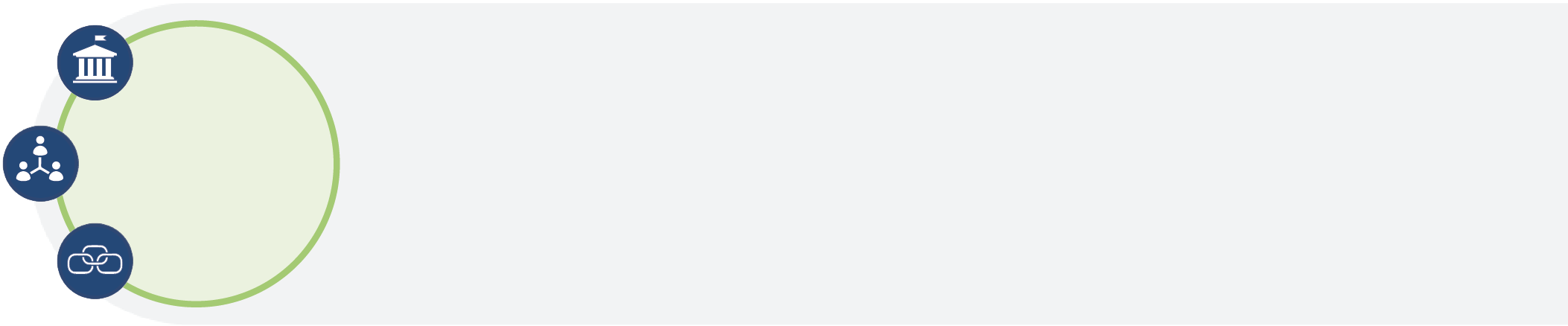 Décideurs gouvernementaux - Quatre recommandations en appelaient à des systèmes nationaux d’appui aux données probantes [5], du personnel d’appui aux données probantes et des partenariats [6], des conseillers scientifiques [7] et des organismes consultatifs [8] 

Leaders organisationnels, professionnels et citoyens - Une recommandation en appelait à chaque association organisationnelle, organisme professionnel et groupe de la société civile axés sur l’impact à contribuer de manière significative à son système national d’appui aux données probantes [12] 

Intermédiaires de données probantes - Une recommandation en appelait à des intermédiaires de données probantes dédiés pour soutenir les décideurs avec les meilleures données probantes et les producteurs de données probantes avec des idées et des opportunités pour avoir un impact [14], et une autre recommandation appelait à être plus réactif afin de faire les liens entre les questions auxquelles nous faisons face et les meilleures données probantes disponibles [16]
Formaliser
et renforcer les
systèmes nationaux d'appui aux données probantes
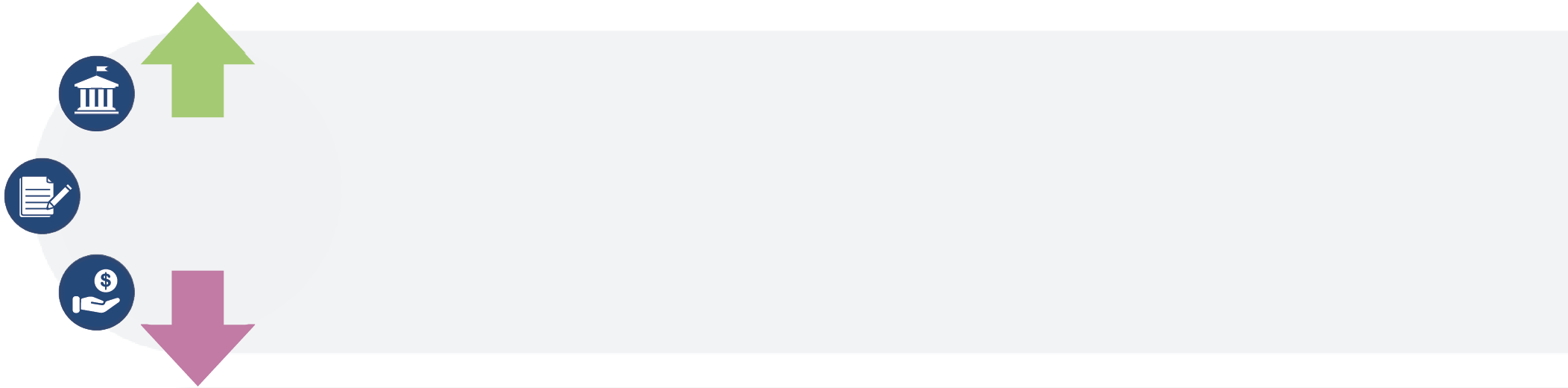 Décideurs gouvernementaux - Une recommandation en appelait à la constitution d’un stock de données probantes plus diversifié [9] 

Producteurs de données probantes axées sur l'impact – Cinq recommandations en appelaient à : 1) combler les lacunes et adhérer aux normes [17] ; 2) répondre, référer ou travailler avec d’autres [18] ; 3) apprendre des groupes de données probantes dans d’autres secteurs [19]; 4) être prêt à pivoter pour faire face aux urgences mondiales [20] ; et 5) rendre les données probantes plus compréhensibles [21] ; et une sixième recommandation appelait les établissements universitaires à inciter les membres du corps professoral à contribuer à leurs systèmes nationaux d’appui aux données probantes et aux biens publics mondiaux liés aux données probantes [22] 

Bailleurs de fonds – Une recommandation appelait à dépenser « plus intelligemment », et idéalement plus, sur le soutien aux données probantes, en particulier sur les systèmes nationaux d’appui aux données probantes et d’allouer certains fonds aux biens publics mondiaux liés aux données probantes [24]
Priorité précédente 
en plus de celle d’améliorer et tirer parti de l’architecture mondiale de données probantes
Annexe 2 (suite)
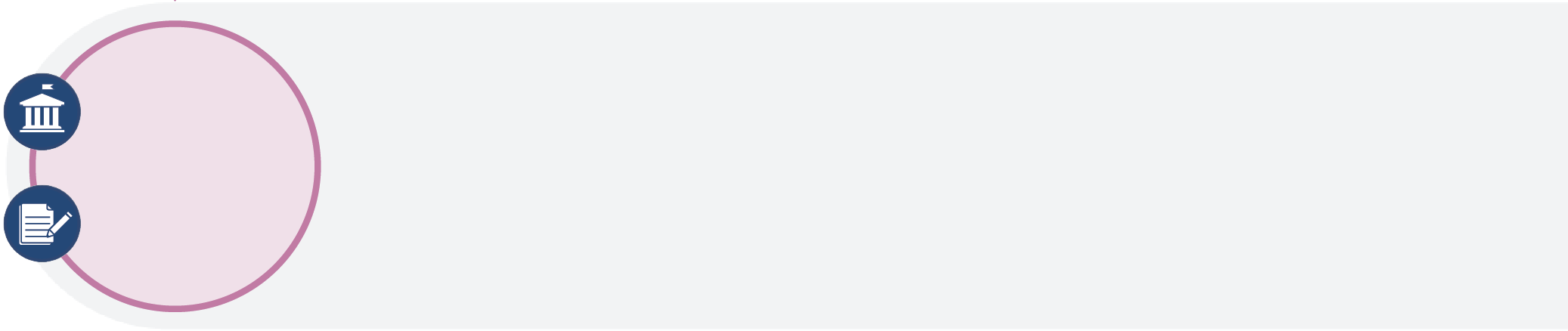 Décideurs gouvernementaux - Une recommandation appelait à encourager la science ouverte en tant que catalyseur clé pour l'utilisation des données probantes dans la prise de décision [10] et une autre pour garantir que les systèmes réglementaires et les programmes de validation en cours pour l'intelligence artificielle (IA) optimisent les avantages de l'IA pour les systèmes d'appui aux données probantes et minimisent ses inconvénients [11]

Producteurs de données probantes axées sur l'impact - Une recommandation appelaient les journaux scientifiques à améliorer la manière dont ils soutiennent l'utilisation des meilleures données probantes [23]
Améliorer
et tirer parti de l’architecture mondiale de données probantes
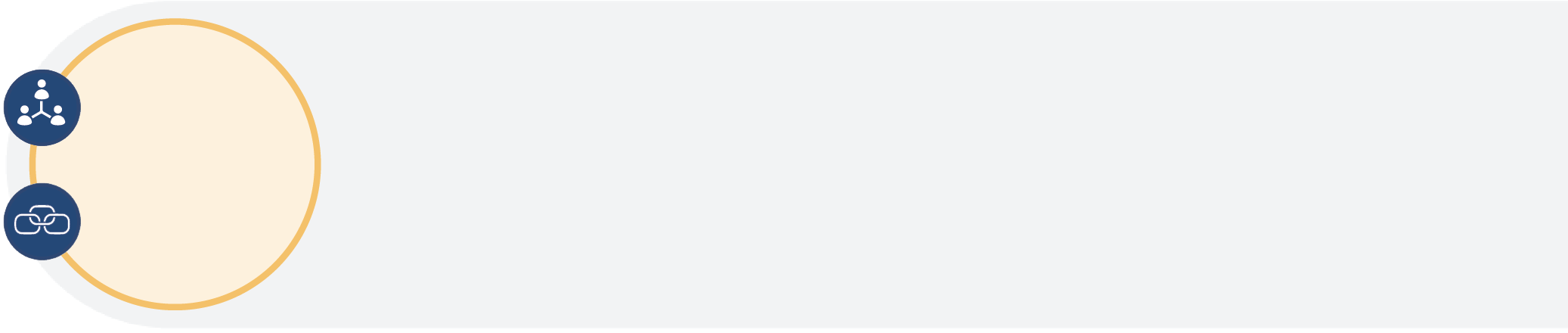 Leaders organisationnels, professionnels et citoyens - Une recommandation appelait les citoyens à réfléchir aux nombreuses façons dont ils peuvent utiliser les meilleures données probantes dans la vie quotidienne et à envisager de soutenir les politiciens (et autres) qui permettent cela [13]

Intermédiaires de données probantes - Une recommandation appelait les plateformes d'information et de médias sociaux à établir des relations avec des intermédiaires de données probantes qui peuvent aider à tirer parti des meilleures sources de données probantes, et avec des producteurs de données probantes qui peuvent aider à communiquer efficacement les données probantes, ainsi qu'à s'assurer que leurs algorithmes présentent les meilleures données probantes et combattent la mésinformation [15]
Placer les données probantes
au cœur de la 
vie quotidienne
Quatre recommandations supplémentaires feront l'objet d'une attention future, notamment :
deux recommandations ciblant tous ceux qui peuvent agir, l'une étant un appel à l’action [1] et la seconde une nouvelle norme proposée pour répondre - demander des données probantes - chaque fois qu'une allégation est faite (par exemple, telle intervention fonctionne) [2]
deux recommandations ciblant les organisations multilatérales, l'une appelant à une résolution par les organisations multilatérales [3] et la seconde à la production d’un rapport phare [4].